Hate speech in media and on online platforms – Initiatives on the international and national levels
Workshop in the MKD Agency for Audio and Audiovisual Media Services
About hate speech
UN initiatives
CoE initiatives
EU initiatives
National initiatives
About hate speech
What is hate speech?
No authoritative, legally binding definition at the international or European levels

Generally understood as all types of expression
that incite, promote, spread or justify violence, hatred or discrimination against a person or group of persons, or that denigrates them
by reason of their real or attributed personal characteristics or status such as “race”, colour, language, religion, nationality, national or ethnic origin, age, disability, sex, gender identity or sexual orientation
What impacts has hate speech?
Individual directly targeted
Personal harm
Silencing effect
Persons belonging to the same group or minority
Divisions in society
Democracy
Danger to participation and inclusion
UN initiatives against hate speech
UN initiatives against hate speech
International Convention on the Elimination of All Forms of Racial Discrimination (ICERD; 1965), Art. 4
International Covenant on Civil and Political Rights (ICCPR; 1966), Art. 20 § 2
Rabat Plan of Action (expert workshops on the prohibition of incitement to national, racial or religious hatred by UN Office of the High Commissioner for Human Rights; 2011-2012)
UN Strategy and Plan of Action on Hate Speech (UN Secretary-General; 2019)
Enhance UN efforts to address root causes and drivers of hate speech
Enable effective UN responses to the impact of hate speech on societies
CoE initiatives against hate speech
CoE initiatives against hate speech
Convention for the Protection of Human Rights and Fundamental Freedoms
Right to respect for private and family life, Art. 8
Prohibition of discrimination, Art. 14
Freedom of expression, Art. 10

European Commission against Racism and Intolerance (ECRI)
General Policy Recommendation No. 15 on Combating Hate Speech (2015)
CoE initiatives against hate speech
Case law of the European Court of Human Rights (ECHR)
Prohibition of abuse of rights, Art. 17
Restrictions of Art. 10 § 2 (triple test)
Provided for by law
Pursue legitimate purposes
Strictly necessary and proportionate in a democratic society
CoE initiatives against hate speech
Recommendations of the Committee of Ministers
Rec(97)20 on “hate speech”
Rec(97)21 on the media and the promotion of a culture of tolerance
Rec(2014)6 on a Guide to human rights for Internet users
Rec(2018)2 on the roles and responsibilities of Internet intermediaries
Rec(2022)16 on combating hate speech
CoE recommendation on combating hate speech
Procedure
Committee of Experts, September 2020 – October 2021
Steering Committee on Anti-Discrimination, Diversity and Inclusion (CDADI) + Steering Committee on Media and Information Society (CDMSI)
Committee of Ministers, 20 May 2022

Deliverables
Recommendation
Explanatory Memorandum
CoE recommendation on combating hate speech
Comprehensive approach to combating hate speech
Properly calibrated measures adapted to the severity of hateful expressions
Hate speech that is prohibited under criminal law
Hate speech that is subject to civil or administrative law
Offensive or harmful types of expressions which call for alternative responses (awareness-raising, education, training and use of counter-speech and alternative speech)
CoE recommendation on combating hate speech
Legislation regarding online hate speech
Legislative framework should take into account different characteristics of Internet intermediaries and media operating online
substantial differences in size, nature, function and organisational structure
ECHR Delfi AS v. Estonia: professionally managed Internet news portal run on a commercial basis, one of the biggest online publications in the country, known public concern regarding the controversial nature of comments it attracted
CoE recommendation on combating hate speech
Legislation regarding online hate speech
Duties and responsibilities of Internet intermediaries
Rapid processing of reports on hate speech
Removing hate speech without delay
Giving reasons for their decision to individuals and institutions concerned
Securing evidence relating to hate speech prohibited under criminal law
Reporting cases of such criminal hate speech to the authorities
Referring unclear and complex cases to self-regulatory or co-regulatory institutions
Provisional measures such as deprioritisation or contextualisation
CoE recommendation on combating hate speech
Legislation regarding online hate speech
Legal duties for media operating online
Not disseminating hate speech prohibited by law
Restriction or disabling of access to hate speech posted by third parties in comments sections or collaborative spaces
CoE recommendation on combating hate speech
Legislation regarding online hate speech
Rules and procedures for effective co-operation between State and non-State actors
System for the disclosure of subscriber information
Reports on hate speech
Member States
Internet intermediaries
Regular assessment and improvement of content moderation systems
CoE recommendation on combating hate speech
Recommendations addressed to Internet intermediaries
Identify expressions of hate speech and act upon them
Elaborate and apply alternatives to the removal of content in less severe cases of hate speech
Use of automation and AI is overseen by human moderation
Appoint a sufficient number of content moderators
Co-operate with civil society organisations
Advertising systems do not incentivise the dissemination of hate speech
Develop internal processes that detect and prevent risks to human rights
CoE recommendation on combating hate speech
Recommendations addressed to media
Fulfil public watchdog role and contribute to public debate
Promote a culture of tolerance and understanding
Avoid negative stereotypical depiction of individuals, groups and communities
Give voice to diverse groups and communities
Public service media should make a particular substantial contribution
Independent national regulatory authorities and media co-regulatory or self-regulatory bodies should play a positive role in addressing hate speech
EU initiatives against hate speech
EU initiatives against hate speech
Framework Decision 2008/913/JHA on combating certain forms and expressions of racism and xenophobia by means of criminal law
Code of conduct on countering illegal hate speech online
Agreed by EU Commission in May 2016 with 4 IT companies
8 more IT companies joined the code of conduct
Commitments
Have in place clear and effective processes to review notifications
Review the majority of valid notifications in less than 24 hours and remove or disable access to illegal hate speech
Improve feedback to users and be more transparent towards general society
EU initiatives against hate speech
Directive (EU) 2018/1808 amending the Audiovisual Media Services Directive 2010/13/EU (AVMSD)
Provisions applicable to video-sharing platform services, Art. 28b AVMSD
Protection of minors
Protection against incitement to violence or hatred
Protection against content that constitutes a criminal offense under Union law (terrorist content, child pornography, racism and xenophobia)
Notice and take-down mechanism
Digital Services Act
Next presentation by Claire Moselage
National initiatives against hate speech
National initiatives against hate speech
Germany
Network Enforcement Act (NetzDG)
Notice and take-down mechanism (manifestly illegal: 24 hours/other: 7 days)
Review of decisions
Transparency reports (each half-year)
Contact person within Germany
Administrative fines (up to 50 Mio. EUR)
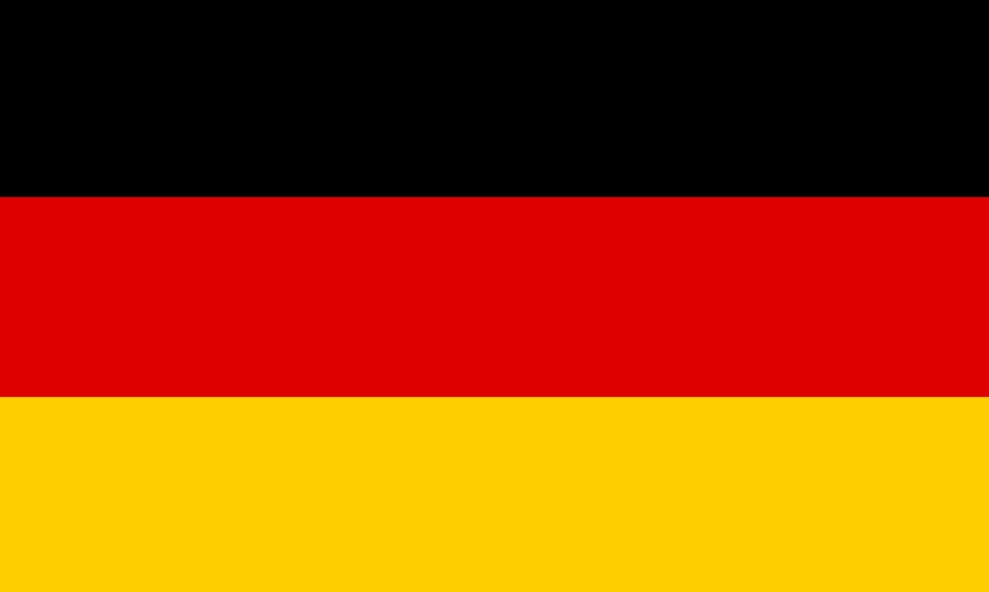 National initiatives against hate speech
Austria
Kommunikationsplattformen-Gesetz

France
Loi Avia
Loi confortant le respect des principes de la République

CJEU (9 November 2023, C-376/22 KommAustria) ↯
Measures of a general and abstract nature can only be taken by the country of establishment (e-commerce directive)
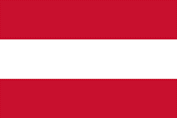 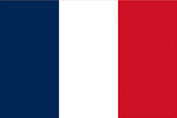 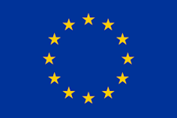 Thank you for your attention!
Federal Ministry of JusticeDivision III B 7
Telecommunications and Media Law;
Protection against Digital Violence; ePrivacy
Mohrenstr. 37
10117 Berlin
Germany
Contact person:
Dr. Alexander Schäfer
Head of Division
schaefer-al@bmj.bund.de
Tel.  +49 30 18 580-9327
www.bmj.de